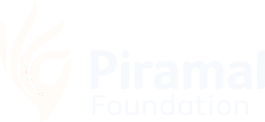 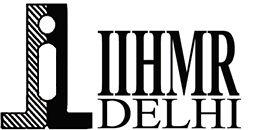 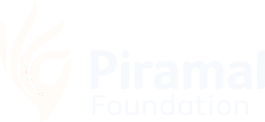 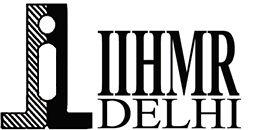 Family planning practices among currently married women of reproductive age across India - A multi-state comparison of contraceptive use, its patterns (in delaying, spacing, and limiting) and predictors
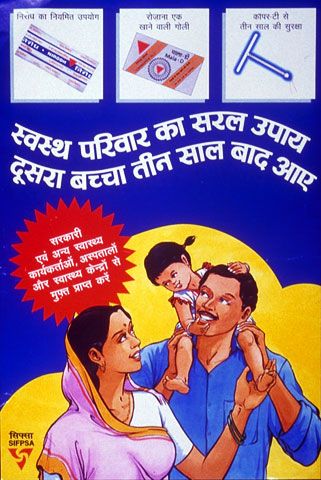 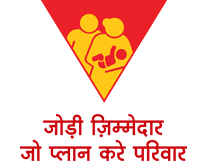 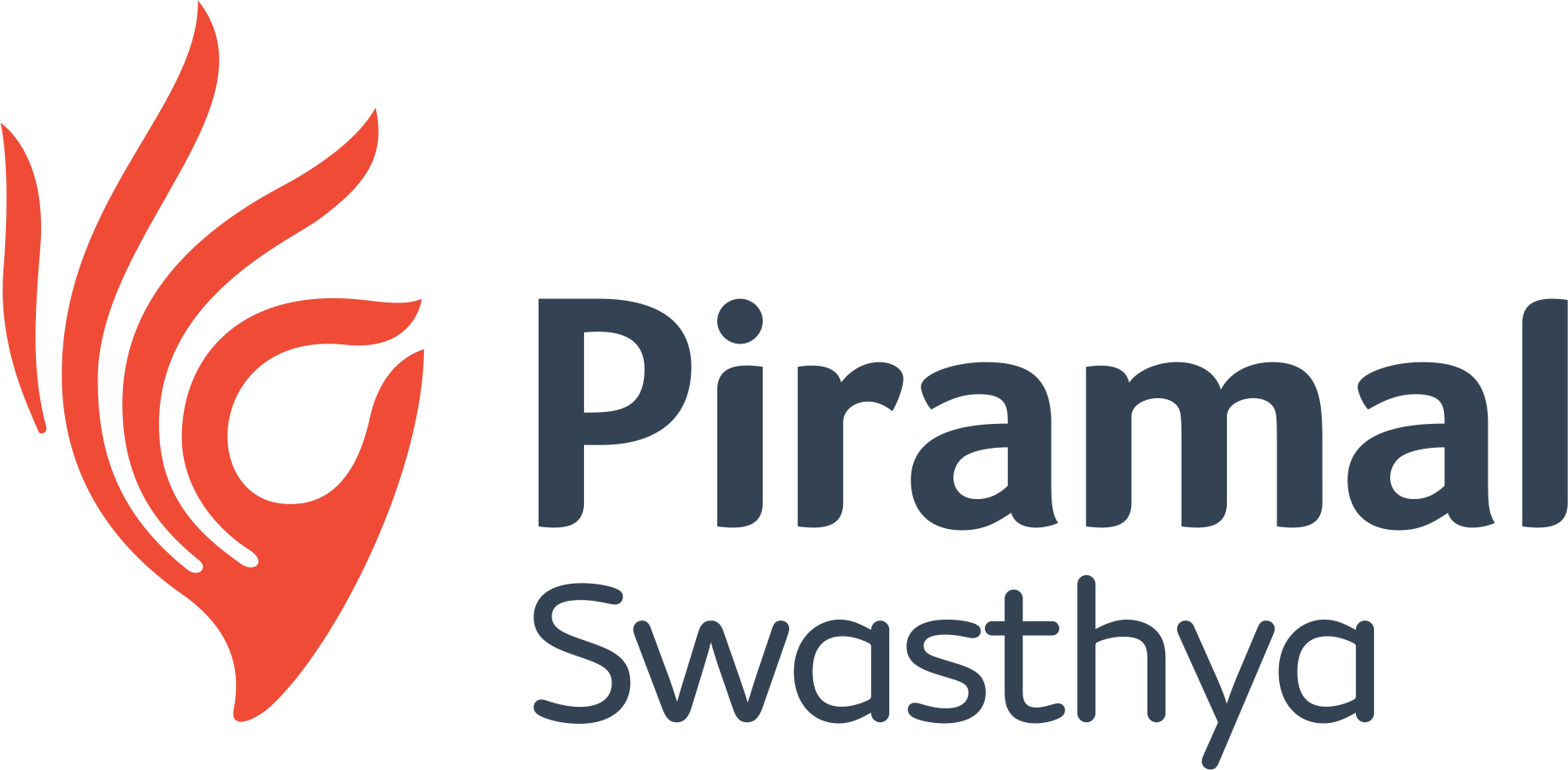 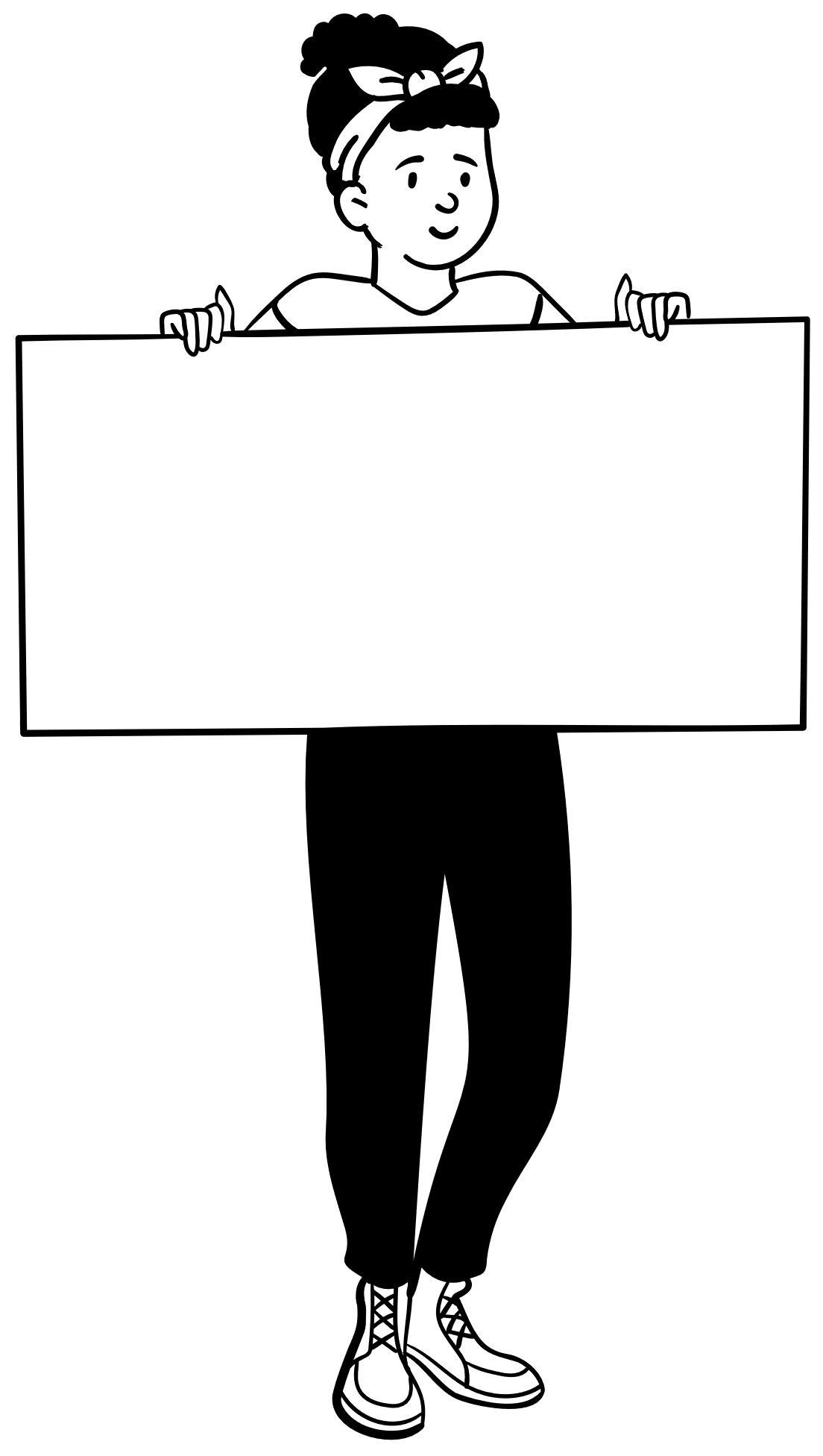 छोटा परिवार 
सुखी परिवार
Presented by- Saurabh Kumar.
Guided by- Dr. Vinay Tripathi, IIHMR, Delhi.
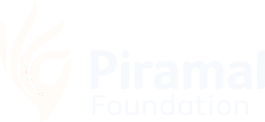 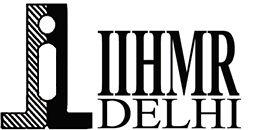 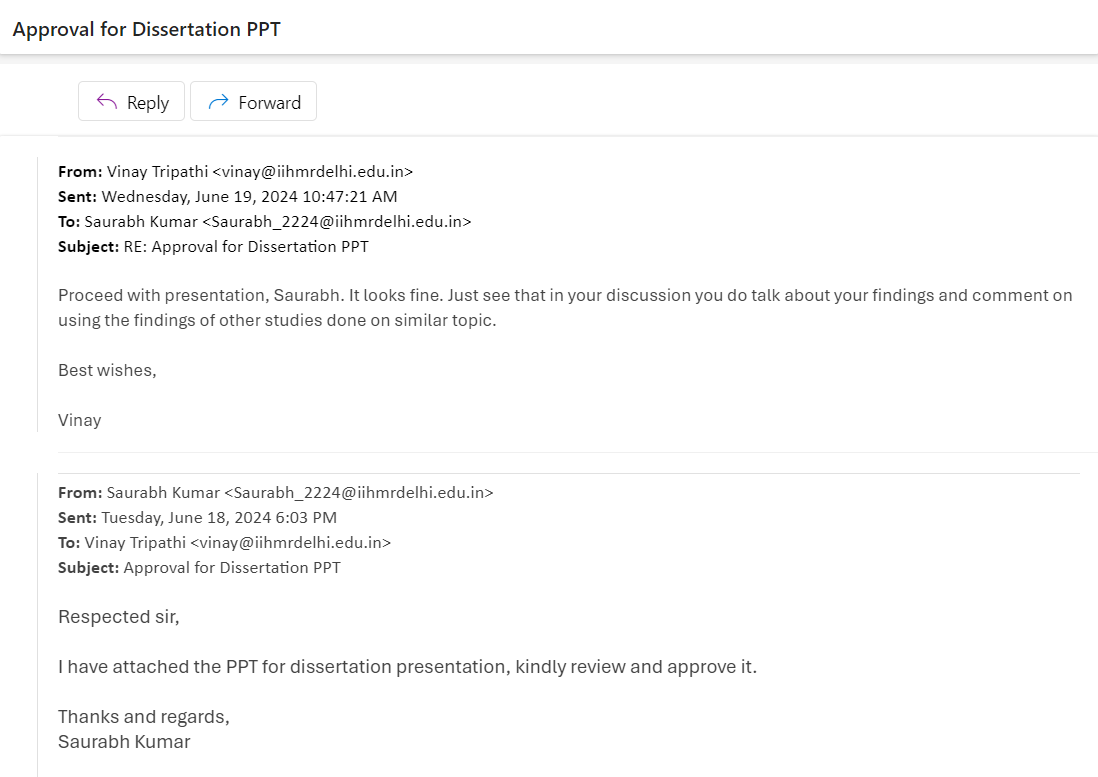 INTRODUCTION
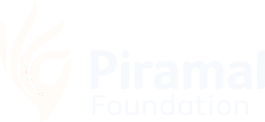 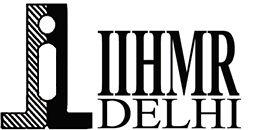 India stands at a critical crossroads with a population exceeding 1.3 billion, where the choice of contraception isn't just personal but profoundly impacts national health, socio-economic stability, and overall well-being. In urban areas, where healthcare and awareness are more accessible, contraceptive usage is higher. Conversely, rural regions grapple with limited healthcare and entrenched traditional beliefs. 
Empowering women through education plays a pivotal role in shaping reproductive choices and increasing contraceptive adoption. Recognizing these nuances is vital for crafting targeted public health strategies that cater to diverse demographics, regions, and socio-economic backgrounds. 
Such efforts not only promote reproductive freedom but also contribute to reducing maternal mortality and advancing gender equality.
This presentation delves into these complexities, stressing the urgency of strategic policies and interventions to ensure equitable access to effective contraception across India. By addressing these challenges, we aim to foster healthier communities and drive sustainable development nationwide.
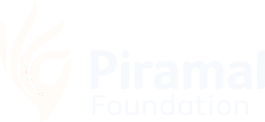 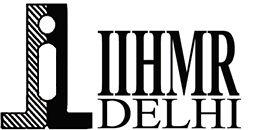 OBJECTIVES
To understand patterns (in delaying, spacing, and limiting) among Married women of reproductive age groups across states in India.
01
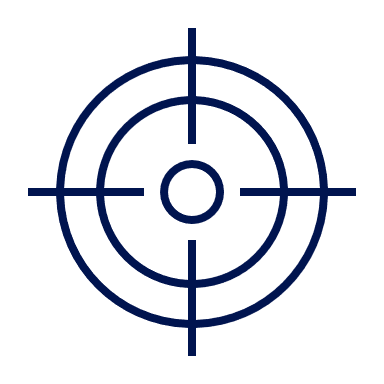 To identify the key predictors and how they differ across states.
02
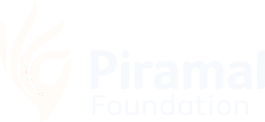 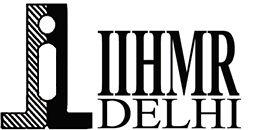 METHODOLOGY
Secondary research:- This study shall use the data collected from the fifth round of the Demographic and Health Surveys (DHS), also known as the National Family Health Survey-5, which was conducted in India in 2019-2021 by the International Institute for Population Sciences in Mumbai, under the supervision of the Ministry of Health and Family Welfare (MoHFW), Government of India. 
The survey was nationally representative and provides information for 707 districts, 28 states, and 8 union territories. It included 2,32,932 children born to 724,115 women in 636,699 households. The response rate was 98%.
STUDY DESIGN
Community-based Cross-sectional study across India conducted from 2019-2021 on a random sample of 482332 CMWRA (Currently Married women of reproductive age).
INCLUSION CRITERIA
Currently Married women of age 15 to 49
EXCLUSION CRITERIA
Widowed
Separated
Divorced
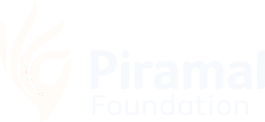 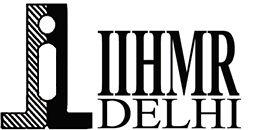 SAMPLING DESIGN
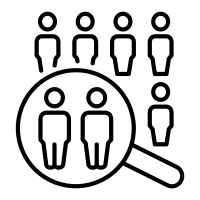 Stage- I
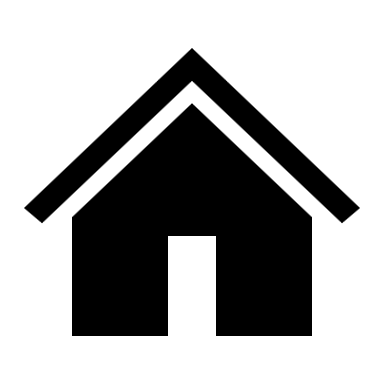 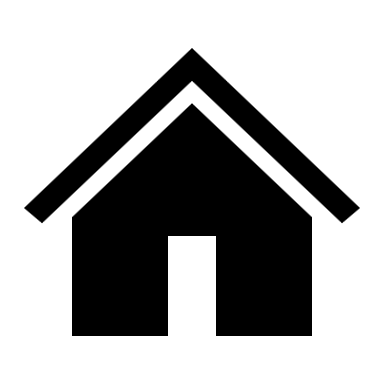 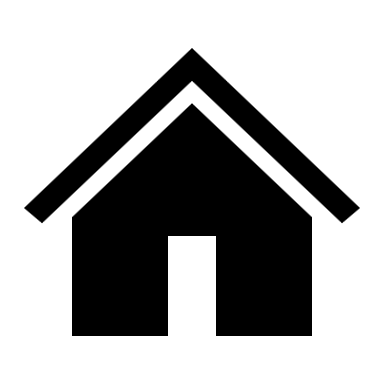 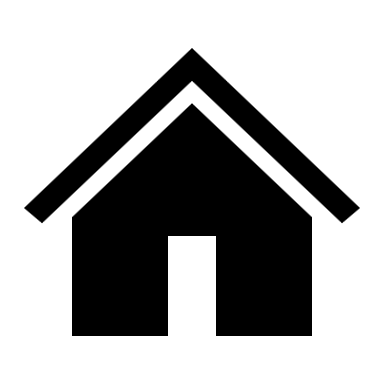 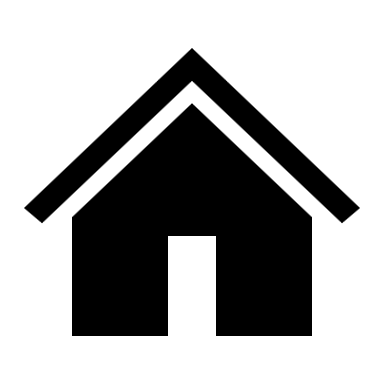 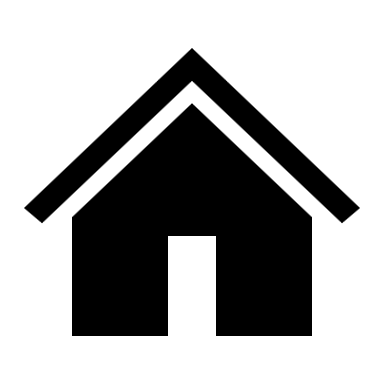 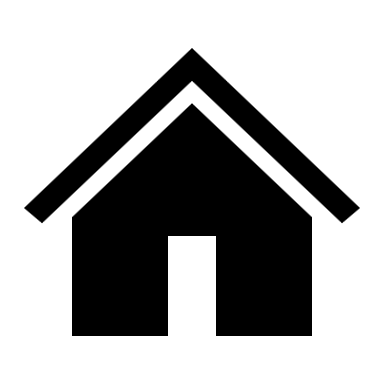 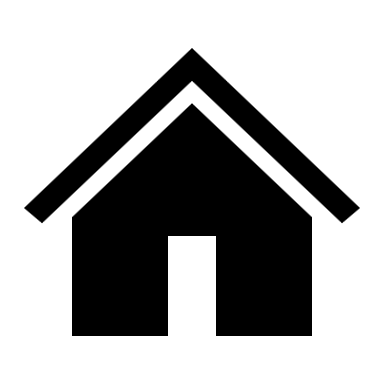 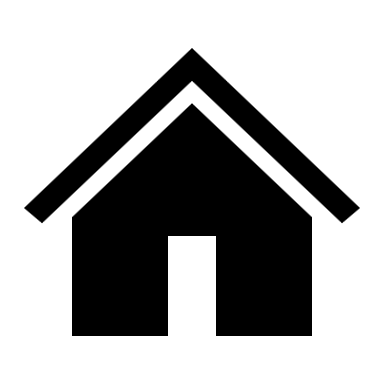 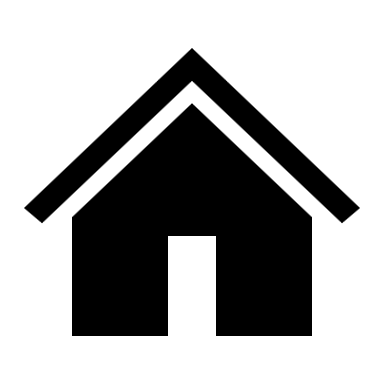 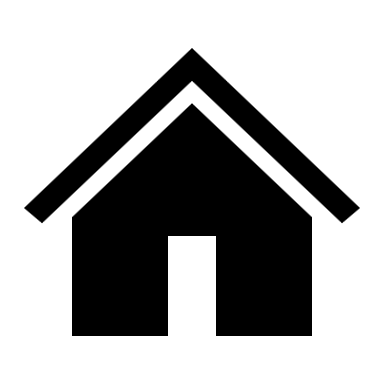 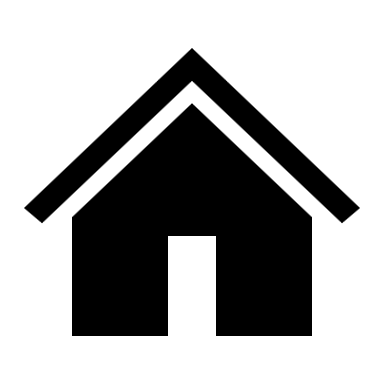 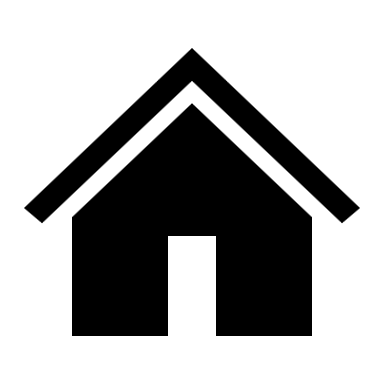 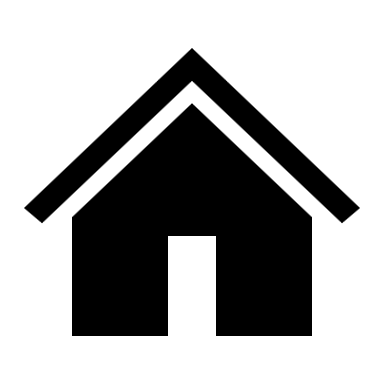 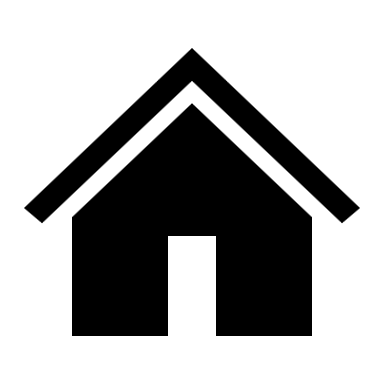 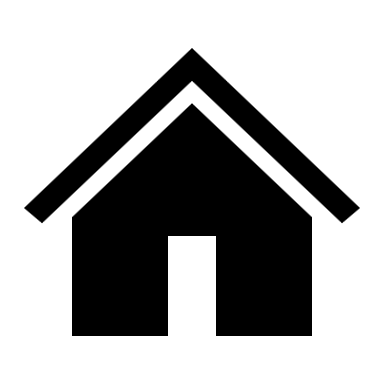 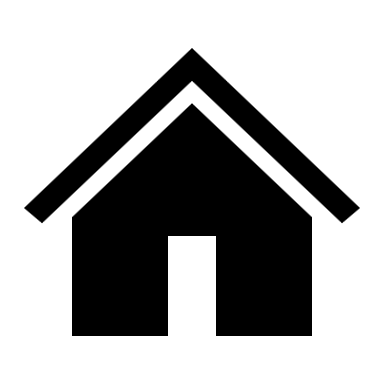 Urban
Rural
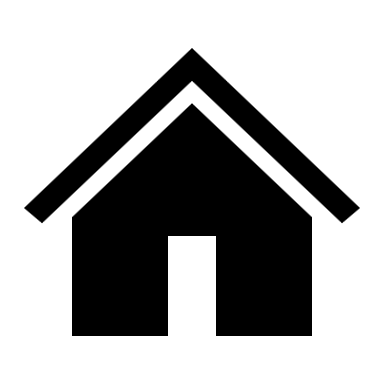 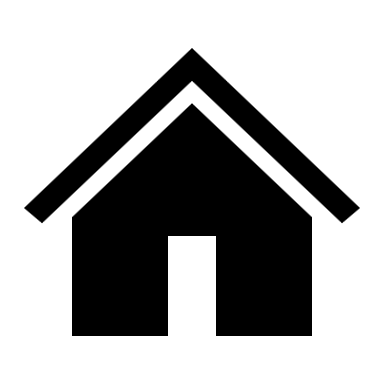 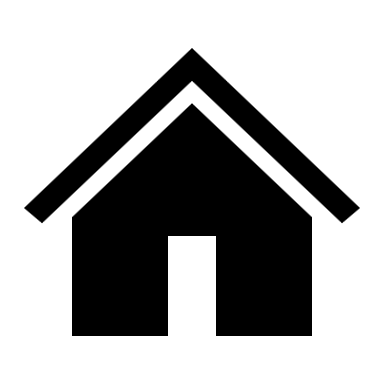 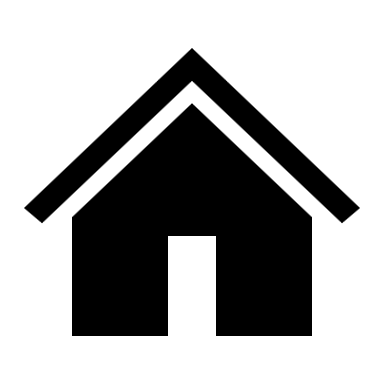 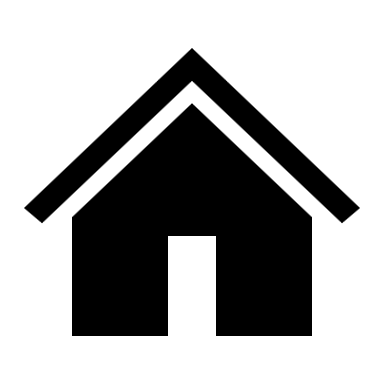 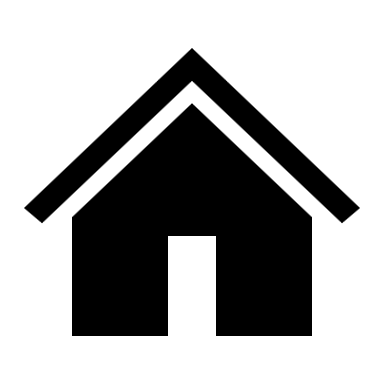 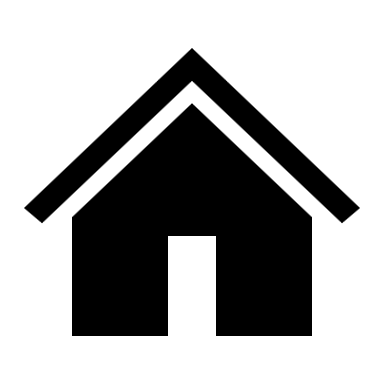 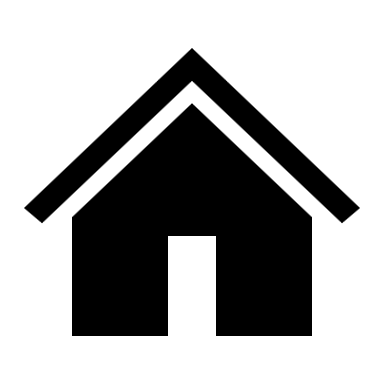 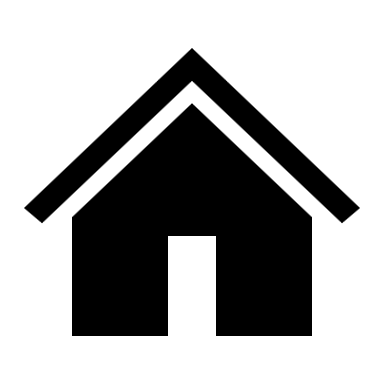 Rural Substrata
(Based on village size, % population in SC/ST, female literacy)
Urban Substrata
(Based on geography and female literacy)
PSU:- CEBs Census enumeration blocks
PSU:- Villages
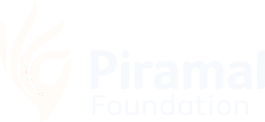 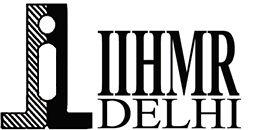 SAMPLING DESIGN
Sample Design
Stage- II
URBAN
RURAL
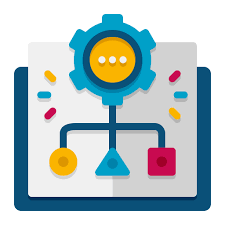 PSU:- CEBs Census enumeration blocks
PSU:- Villages
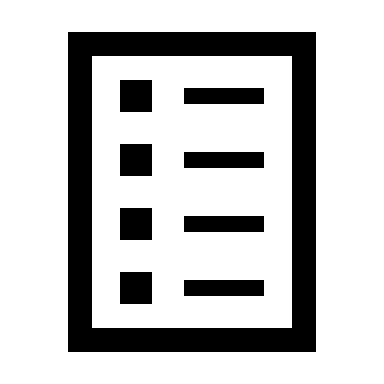 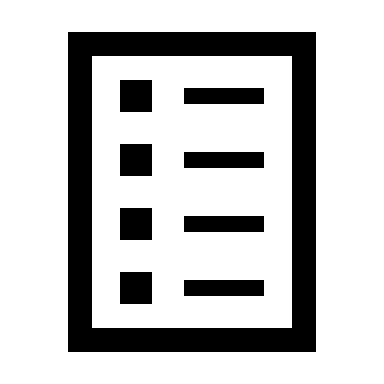 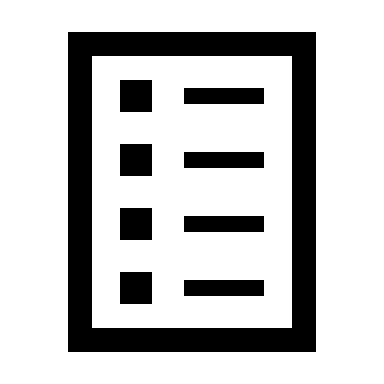 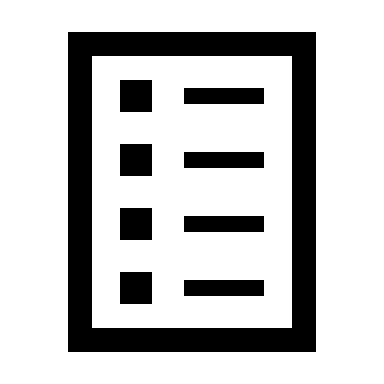 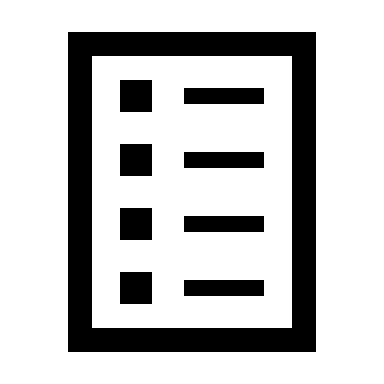 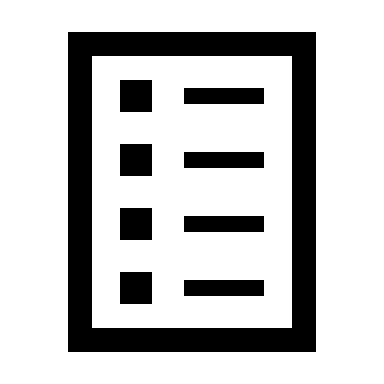 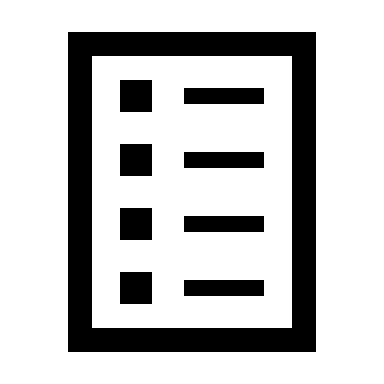 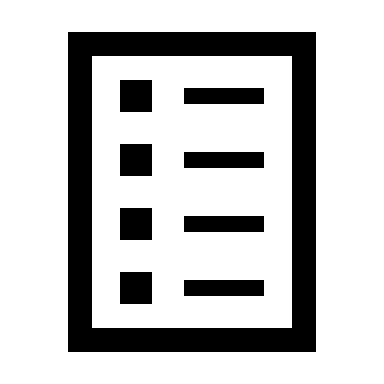 Newly created list of households from PSUs
22 Households from each cluster with an equal probability systematic collection are selected
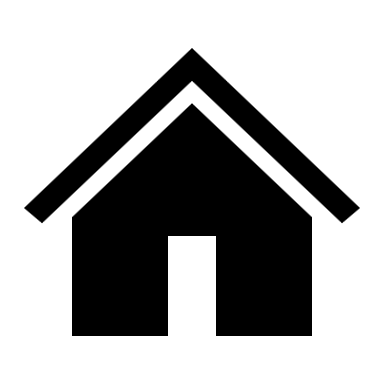 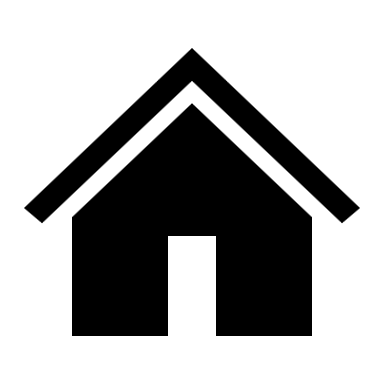 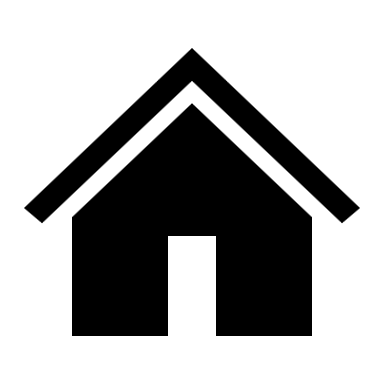 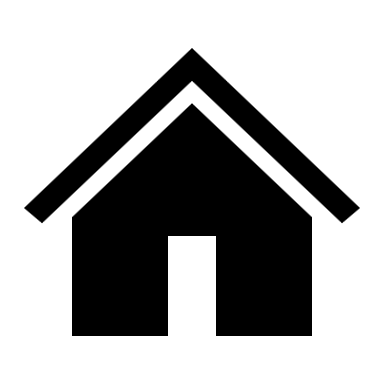 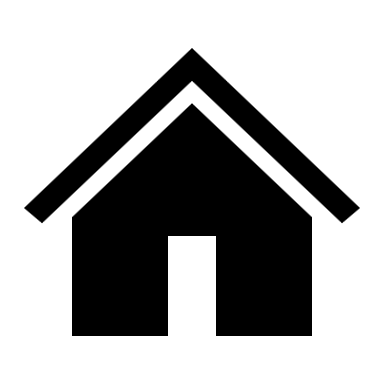 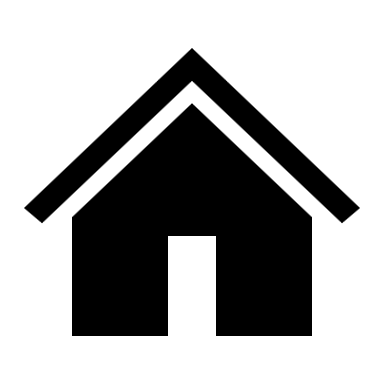 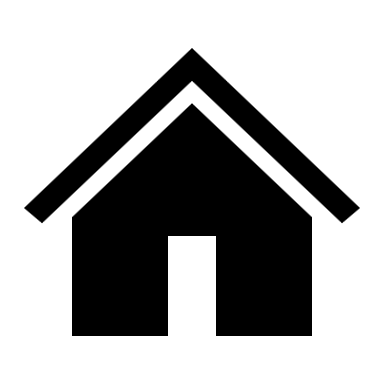 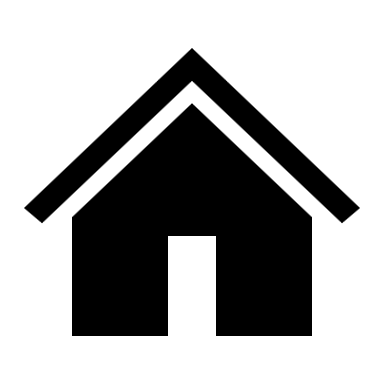 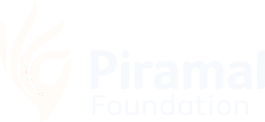 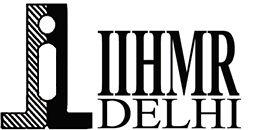 STUDY AREA
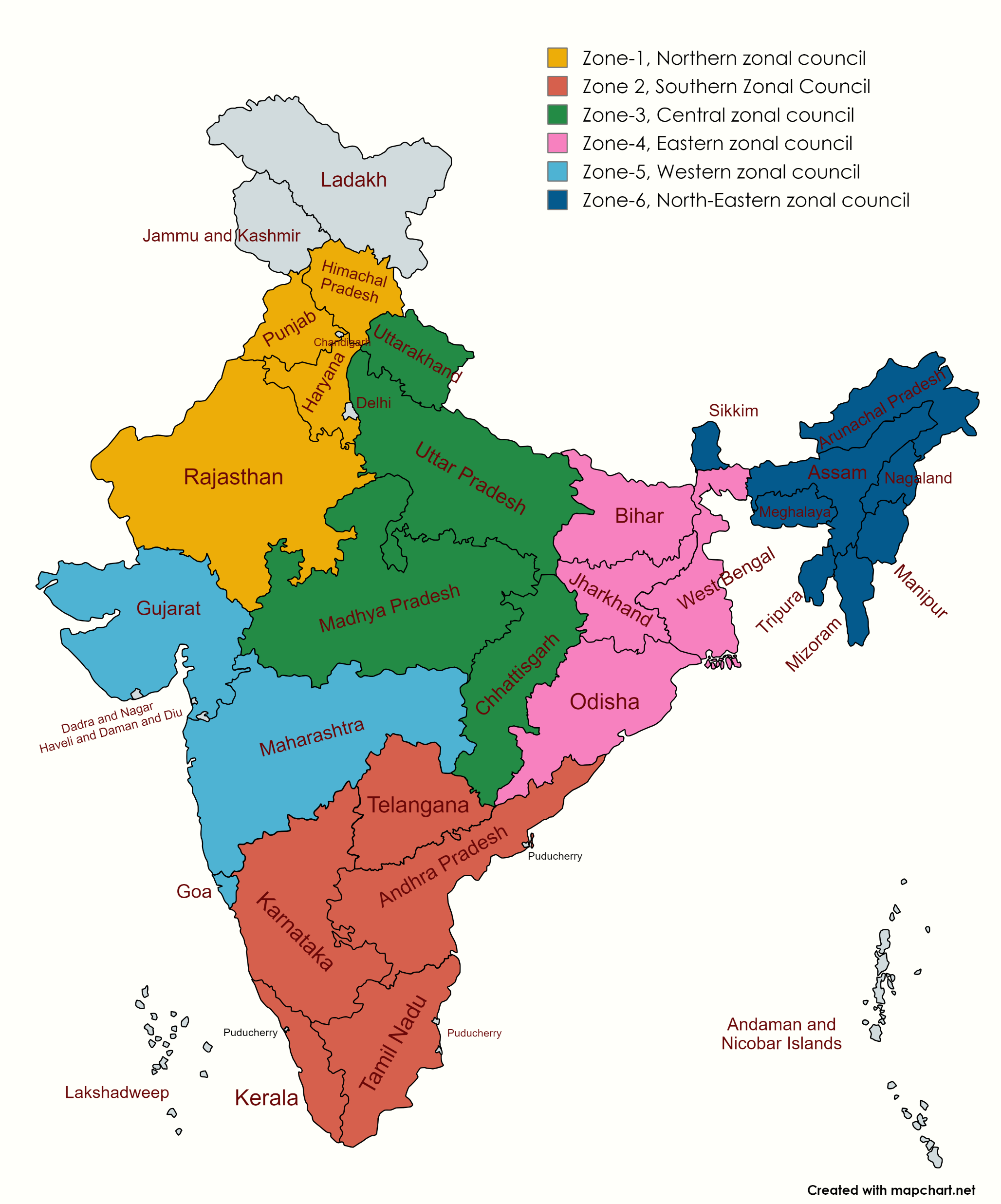 Zone-1, Northern zonal council
(Himachal Pradesh, Punjab, Haryana, Rajasthan)
Zone 2, Southern Zonal Council
(Andhra Pradesh, Karnataka, Kerala, Tamil Nadu, Telangana)
Zone-3, Central zonal council
(Uttarakhand, Uttar Pradesh, Chhattisgarh, Madhya Pradesh)
Zone-4, Eastern zonal council
(Bihar, West Bengal, Jharkhand, Odisha)
Zone-5, Western zonal council
(Gujarat, Maharashtra, Goa)
Zone-6, North-Eastern zonal council
(Sikkim, Arunachal Pradesh, Nagaland, Manipur, Mizoram, Tripura, Meghalaya, Assam)
DEMOGRAPHIC PROFILE
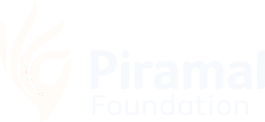 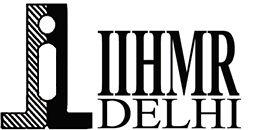 Religion
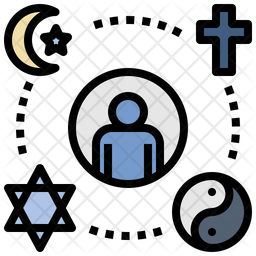 Caste
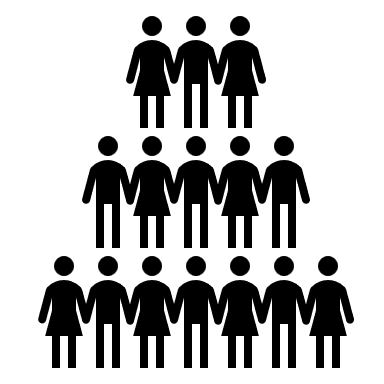 General
SC
ST
OBC
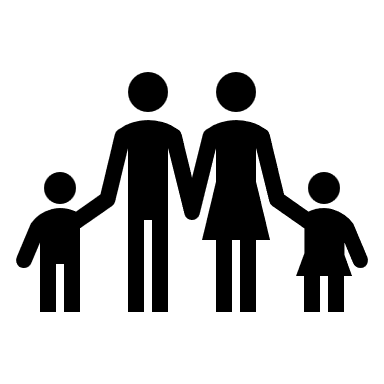 Family size
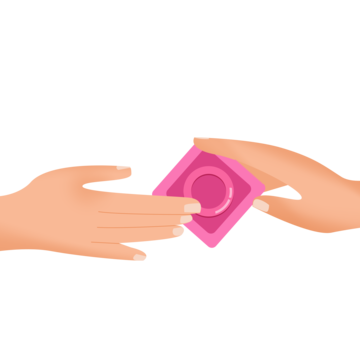 69514Zone-1, 77271Zone-2, 126425Zone-3
                         87731Zone-4, 50795Zone-5, 70596Zone-6
68976Zone-1, 75975Zone-2, 124874Zone-3
                         83638Zone-4, 48181Zone-5, 60093Zone-6
69514Zone-1, 77271Zone-2, 126425Zone-3
                         87731Zone-4, 50795Zone-5, 70596Zone-6
Religion: N=
Caste: N=
Family Size: N=
DEMOGRAPHIC PROFILE
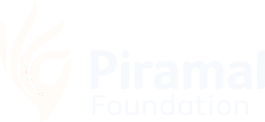 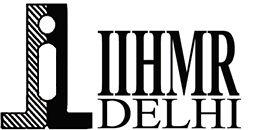 Educational Status
Type of residence
Migrant Husband
Zone-1
Zone-2
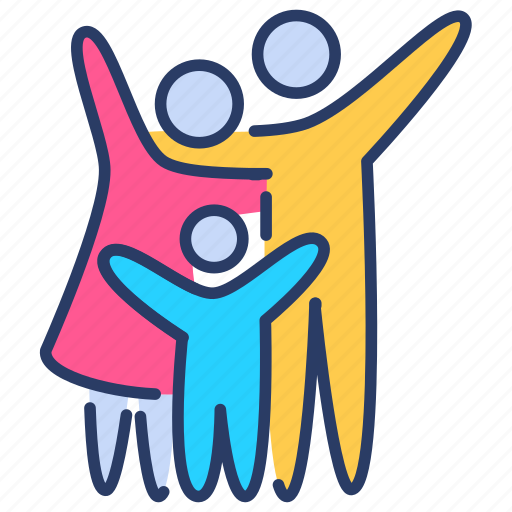 N=69514
N=77271
Zone-3
Zone-4
N=126425
N=87731
Wealth Index
Zone-5
Zone-6
N=50795
N=70596
Rural
69514Zone-1, 77271Zone-2, 126425Zone-3
                         87731Zone-4, 50795Zone-5, 70596Zone-6
N=
Urban
REPRODUCTIVE PROFILE
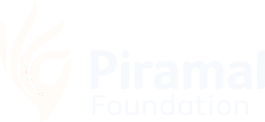 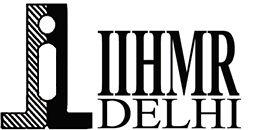 Total No of living children
N= 69514
N= 77271
N= 126425
N= 87731
N= 50795
N= 70596
N=63147

N= 69897

N= 114235

N= 79186

N= 45732

N= 64302
Birth Order
N= 69514
N= 77271
N= 126425
N= 87731
N= 50795
N= 70596
Sibling Combination
REPRODUCTIVE PROFILE
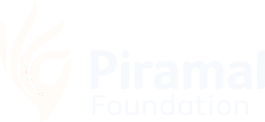 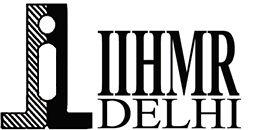 Any Child loss
Year of marriage
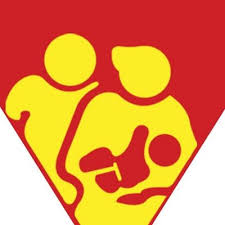 Health Insurance
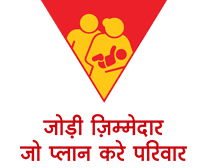 69514Zone-1, 77271Zone-2, 126425Zone-3
                         87731Zone-4, 50795Zone-5, 70596Zone-6
N=
EXPOSURE VARIABLES
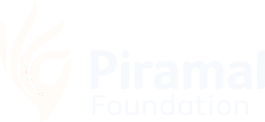 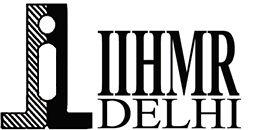 FLW interaction on FP
Exposure to media sources Related to FP
Zone-1                  Zone-2                Zone-3                 Zone-4                  Zone-5                Zone-6
Knowledge of Contraception
18566Zone-1, 23909Zone-2, 40690Zone-3
                             28617Zone-4, 15871Zone-5,  29315Zone-6
69514Zone-1, 77271Zone-2, 126425Zone-3
                         87731Zone-4, 50795Zone-5, 70596Zone-6
FLW INTERACTION N=
N=
OUTCOME VARIABLES
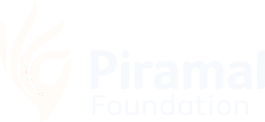 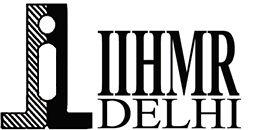 Future Intention
Age at Sterilization
Ever used any contraception
Current contraceptive use
25540Zone-1, 45897Zone-2, 41594Zone-3
                          28970Zone-4, 23072Zone-5, 7952 Zone-6
69514Zone-1, 77271Zone-2, 126425Zone-3
                         87731Zone-4, 50795Zone-5, 70596Zone-6
10799Zone-1, 18372Zone-2, 20969Zone-3
                          16329Zone-4, 10384Zone-5, 16692 Zone-6
Age at Sterilization N=
N=
Future Intention      N=
OUTCOME VARIABLES
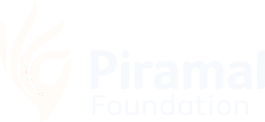 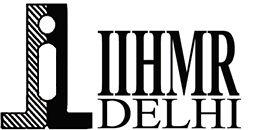 Age at which respondent started using Traditional Spacing Method
Age at which respondent started using Current Delaying Method
24294
8392
15902
4663
6236
1573
15682
26260
41942
13730
14518
28248
3177
7694
10871
10977
21416
32393
N=
N=
N=
Age at which respondent started using Modern Spacing Method
Stratified Simple Logistic Regression
(Adjusted for:- Religion, Caste, Education, Wealth Index and Family size)
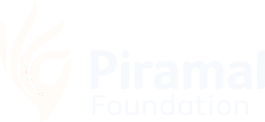 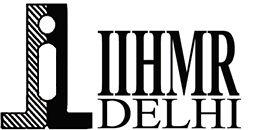 Current Use of Any Modern Spacing Contraception
Current Use of Any Traditional Method
Current Use of Any Contraception

Hindu respondents showed higher odds of current use of any contraception as compared to other religions.
Among different castes odd of current use of any contraception was higher among General Category
Respondents who were urban residents showed higher odds of current use of any contraception
As socio economic status increases odds of current use of any contraception increases 
Husband’s education and Migration also showed higher odds of current use of any contraception.
Media Exposure showed a higher odds of current use of any contraception
FLW interaction and knowledge of any modern spacing method showed a very higher odds of current use of any contraception.
Ever Used Any Contraception

Hindu respondents showed higher odds of ever use of any contraception as compared to other religions.
Among different castes odds of ever use of any contraception was higher among General Category
Respondents who were urban residents showed higher odds of ever use of contraception
As socio economic status increases odds of ever use of any contraception increases 
Husband’s education and Migration also showed higher odds of ever use of any contraception.
Media Exposure showed a higher odds of ever using any contraception
FLW interaction and knowledge of any modern spacing method showed a very higher odds of ever use of any contraception.
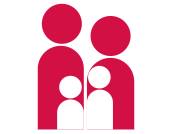 Hindu respondents showed higher odds of current use of modern spacing method as compared to other religions.
Among different castes odd of current use of modern spacing method was higher among General Category
Respondents who were urban residents showed higher odds of current use of modern spacing method
As socio economic status increases odds of current use of modern spacing method
 increases 
Media Exposure showed a higher odds of current use of modern spacing method
FLW interaction and knowledge of any modern spacing method showed a very higher odds of current use of any contraception.
Non-Hindus respondents showed a higher odds of current use of traditional method, while respondents belonging to general category showed higher odds of current use of traditional method.
As socio-economic status increases the odds of currently using any traditional method decreases.
Those who had heard about FP through media sources and who had any FLW interaction showed a lower odds of current use of traditional methods.
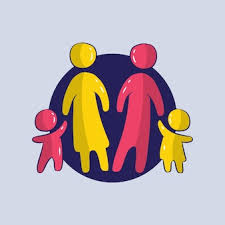 Simple Logistic Regression
(Adjusted for:- Religion, Caste, Education, Wealth Index and Family size)
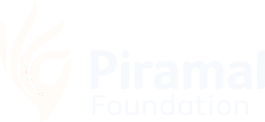 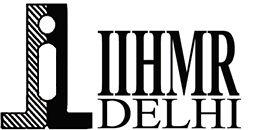 Future Intention to Use Any Contraception

Hindu respondents showed higher odds of future intention to use any contraception as compared to other religions while in Zone 6 this pattern was opposite and Non-Hindus showed higher odds.
Among different castes odd of future intention to use any contraception was higher among General Category
Urban residents in Zone 2 and 6 showed a higher odds of future intention to use any contraception.
In Zone 2 and 5 as socio economic status increases odds of current use of future intention to use any contraception increases, while in other zones this patter was reversed.
Husband’s education showed higher odds of future intention to use any contraception, except in zone 3 and 6
Media Exposure showed a higher odds of future intention to use any contraception
FLW interaction and knowledge of any modern spacing method showed a higher odds of future intention to use any contraception.
Currently Using Permanent Method

Hindu respondents showed higher odds of currently using permanent method as compared to other religions.
Among different castes odd of currently using permanent method was lower among General Category
Respondents who were rural residents showed higher odds of currently using permanent method
As socio economic status increases odds of currently using permanent method increases 
Husband’s education and Migration also showed higher odds of currently using permanent method.
Media Exposure showed a lower odds of currently using permanent method
FLW interaction and knowledge of any modern spacing method showed a very higher odds of currently using permanent method, while respondents who belonged to zone 4 and had FLW interaction showed lower odds of using permanent method.
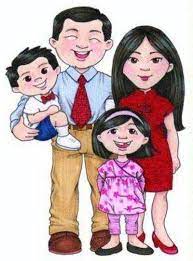 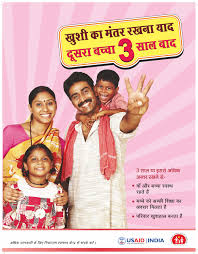 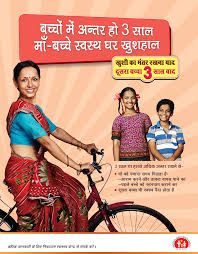 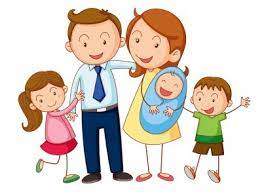 Ever Used Any Contraception
(Adjusted for:- Religion, Caste, Education, Wealth Index and Family size)
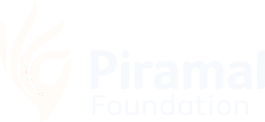 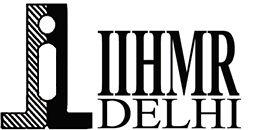 Currently Using Any Contraception
(Adjusted for:- Religion, Caste, Education, Wealth Index and Family size)
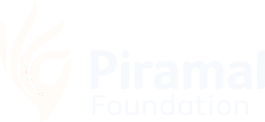 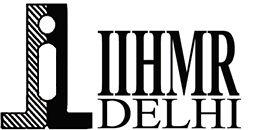 Currently Using Any Traditional Method
(Adjusted for:- Religion, Caste, Education, Wealth Index and Family size)
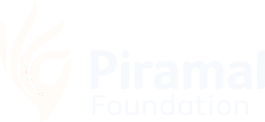 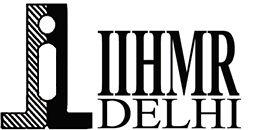 Currently Using Any Modern Spacing Method
(Adjusted for:- Religion, Caste, Education, Wealth Index and Family size)
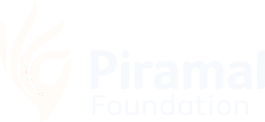 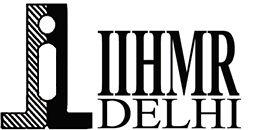 Currently Using Permanent Method
(Adjusted for:- Religion, Caste, Education, Wealth Index and Family size)
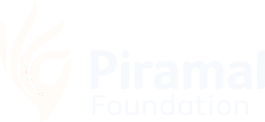 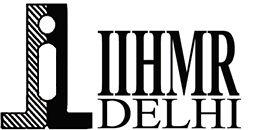 Future Intention to Use Any Contraception
(Adjusted for:- Religion, Caste, Education, Wealth Index and Family size)
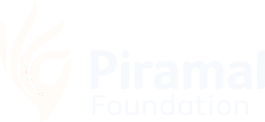 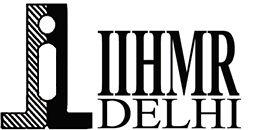 Discussion/Conclusion
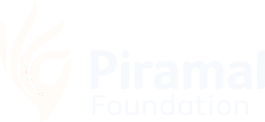 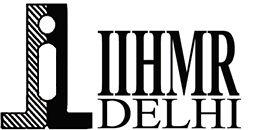 Family planning practices among married women aged 15-49 in India vary widely due to factors such as education, income, and cultural beliefs. Overall, about 56.5% of women in India use modern contraceptives, with significant regional differences.
Zone 1 and 2 have higher rates of modern contraceptive use. Zone 3 and Zone 4 lag due to various factors including access to contraceptives and cultural norms. In Zone 2 and 5, women often delay having children to pursue education and careers. Zone 1 and 3 see influences from early marriage on family planning decisions.
Shorter birth intervals are more common where access to contraceptives is limited, such as in Zone 3 and 4
Cultural norms favouring large families, uneven healthcare quality across regions and gaps in education about family planning are the factors affecting use of family planning methods.
Tailoring education efforts to local context, advice from FLW regarding the use of different kind of contraceptives, promoting gender equality in decision-making, improving access to quality healthcare services and involving men in family planning decisions can lead to better use of contraceptives.
India aims to improve family planning outcomes, maternal and child health, and overall socio-economic development, ensuring informed choices for every family regarding their future.
References
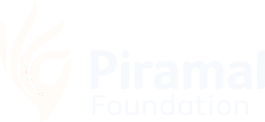 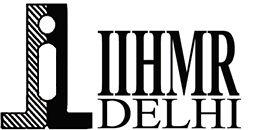 International Institute for Population Sciences (IIPS). (2020). National Family Health Survey (NFHS-5), India.
United Nations Population Fund (UNFPA). (2020). Family Planning in India.
Family Planning Association of India (FPAI). (2020). Contraceptive Use in India.
Population Council. (2020). Family Planning Practices in India.
The Lancet. (2019). Cultural Influences on Contraceptive Use in India.
Journal of Family Planning and Reproductive Health Care. (2020). Gender Equality and Contraceptive Use.
BMC Public Health. (2020). Impact of Education on Contraceptive Use.
World Health Organization (WHO). (2021). Healthcare Infrastructure and Family Planning.
Journal of Global Health Reports. (2020). Accessibility of Healthcare Services in Rural India.
Indian Journal of Public Health. (2020). Government Initiatives in Family Planning.
Health Policy and Planning. (2020). Evaluation of Family Planning Programs in India.
Reproductive Health Matters. (2020). Male Involvement in Family Planning.
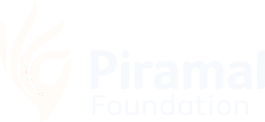 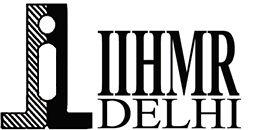 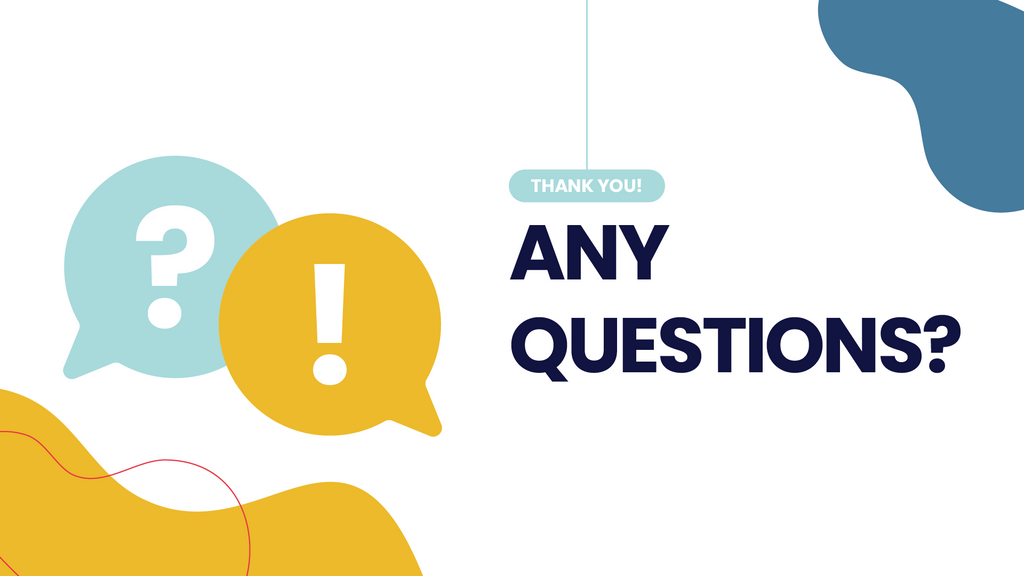